СТАНДАРТи ВИЩОЇ ОСВІТИ УКРАЇНИДля підготовка здобувачів вищої освіти.Стандарти  серії   ДСТУ ISO 9000:2015
ЦЮЦЮРА Світлана Володимирівна,
д.т.н., професор, 
завідувач кафедри
інформаційних технологій КНУБА
Що таке ISO 9000?
Цей  стандарт є  переклад  ISO  9000:2015  Quality  management systems —   Fundamentals  and vocabulary (Системи управління якістю. Основні положення та словник термінів).
Технічний  комітет,  відповідальний  за  цей  стандарт,  —  ТК 93  «Системи  управління  якістю, 
довкіллям та безпечністю харчових продуктів» (підкомітет ПК 93/1  «Системи управління якістю»).
Положення, зазначені в стандарті,  відповідають чинному законодавству України.

ISO 9000 — серія стандартів ISO, які застосовуються 
при створенні та удосконаленні 
систем менеджменту якості організацій.
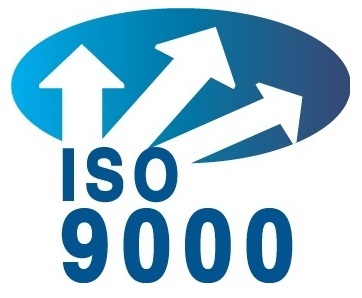 2
Розробка стандарту ISO 9000
Стандарти ISO серії 9000 були розроблені технічним комітетом ISO/TK 176 в результаті узагальнення накопиченого національного досвіду різних країн щодо розроблення, впровадження та функціонування систем якості. Комітет керувався попередніми розробками Британського інституту стандартів, що знайшли своє відображення в Британському стандарті BS 5750.
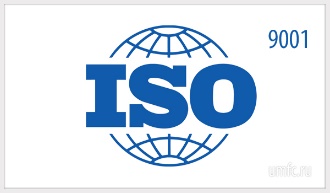 3
Мета впровадження серії стандартів ISO 9000
Підвищення ефективності роботи підприємства шляхом:

Зниження видатків
Мотивації співробітників
Просування міжнародної торгівлі;
Затвердження ефективної моделі маркетингу
 та позиціонування
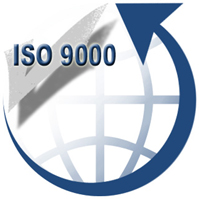 4
Розповсюдження
Стандарти серії ISO 9000, прийняті більш ніж 90 країнами світу як національні, застосовні до будь-яких підприємств, незалежно від їх розміру, форм власності та сфери діяльності.
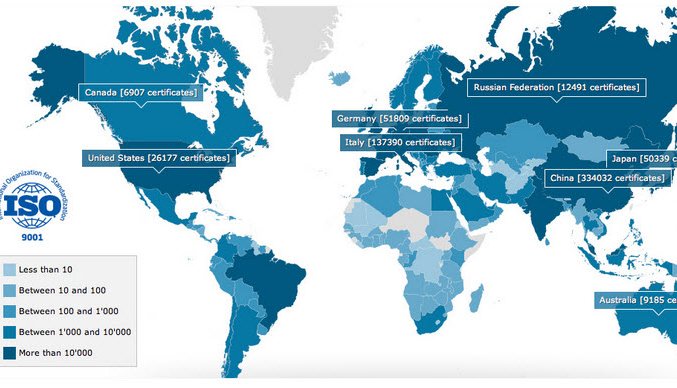 5
6
Основні поняття
ЯКІСТЬ
Організація,  орієнтована на якість,  сприяє формуванню  культури,  що має  результатом поведінку,  ставлення, діяльність і  процеси, які додають цінність через задоволення  потреб і очікувань замовників й інших відповідних зацікавлених сторін.
Якість продукції та послуг організації визначають здатністю задовольняти замовників, а також  передбаченим і непередбаченим впливом на відповідні зацікавлені сторони.
Якість продукції та послуг охоплює не тільки їхні  передбачені функції та характеристики,  але також їхні сприймані цінність і користь для замовника.
7
Основні поняття
одиничні
комплексні
Характеризують будь-яку одну властивість одиниці продукції
Відображають декілька властивостей одиниці продукції одночасно
Оцінюють якість усієї сукупної продукції підприємства
8
Основні поняття
Система управління якістю (СУЯ)
СУЯ  охоплює дії,  за допомогою яких організація  ідентифікує  свої  цілі  та  визначає  процеси й  ресурси,  потрібні для досягнення бажаних результатів.
СУЯ  керує  взаємодійними  процесами та ресурсами,  потрібними,  щоб створити  цінності та здобути результати для відповідних зацікавлених сторін.
СУЯ дає змогу найвищому керівництву оптимізувати  використання ресурсів,  ураховуючи  ко­роткострокові та довгострокові наслідки його рішень.
СУЯ забезпечує засоби ідентифікування дій щодо вирішування передбачених і непередбаче­них наслідків у постачанні продукції та наданні послуг.
9
Основні поняття
Середовище організації
Розуміння середовища організації —  це процес.  Цей процес визначає чинники, які впливають на призначеність,  цілі та сталість організації.  Він  ураховує  внутрішні чинники,  зокрема цінності, культуру, знання та дієвість організації.  Він також ураховує зовнішні чинники, такі як правове, технологічне, конкурентне, ринкове,  культурне, соціальне та економічне середовища.
Приклади того, як може бути виявлено призначеність організації, є її бачення,  місія,  політики та цілі.
10
Основні поняття
Зацікавлені сторони 
Поняття  зацікавлених сторін простягається  поза  межі  зосередженості лише  на замовнику. 
Важливо враховувати всі відповідні зацікавлені сторони.
Частину процесу розуміння середовища організації становить ідентифікування її зацікавлених сторін.  Відповідні зацікавлені сторони —  це ті, з якими пов’язано значний ризик для сталості орга­нізації, якщо їхні потреби та очікування не буде виконано.  Організації визначають,  які  результати необхідно подати цим відповідним зацікавленим сторонам,  щоб знизити цей ризик.
Організації привертають увагу відповідних зацікавлених сторін,  від яких залежить їхній успіх, залучають їх і зберігають їх підтримку.

Підтримка
Фактор необхідний для забезпечення стабільності
11
Переваги впровадження системи управління якістю (СУЯ)
Всі процеси (основні виробничі, управлінські та ін.) взяті під контроль. Це виключає збої в роботі, гарантує якість продукції і ефективність всіх бізнес-процесів;
Компанія отримує маркетинговий імідж вищого рівня, підвищує інвестиційну привабливість і максимально закріплює свою позицію на ринку;
Підсумкова сертифікація за міжнародними стандартами підтверджує надійність підприємства з позиції світових вимог;
Забезпечення стабільної якості продукції дає значну економію фінансових коштів за рахунок зниження відсотку браку і числа рекламацій;
Зростає довіра споживачів і регуляторних органів;
Зміцнюється репутація виробника якісної і безпечної продукції;
Збільшується число лояльних споживачів.
12
Області використання СУЯ
Принципи менеджменту якості є універсальними і можуть використовуватись:
Організаціями, що планують досягти успіху, шляхом впровадження системи менеджменту якості;
Споживачами, що бажають отримати впевненість в можливості підприємства, поставляти необхідні продукти та послуги;
Підприємствами, що бажають бути впевненими в їх ланцюгу поставок вимоги до продуктів та послуг будуть виконані;
Компаніями, що бажають підвищити рівень взаєморозуміння, шляхом використання єдиної термінології в менеджменті якості;
Тими, хто проводить навчання, оцінку, консультацію в сфері МЯ;
Розробниками споріднених стандартів.
13
Загальні положення СУЯ
Дотримання вищим керівництвом та співробітниками системи менеджменту якості дозволяє:
Забезпечувати людські та інші необхідні  ресурси;
Вести моніторинг процесів та результатів;
Виявляти, оцінювати ризики та можливості;
Вживати необхідні заходи.
14
Загальні положення СУЯ
Персонал – один із найважливіших ресурсів організації. Результат залежить від того, як люди діють в рамках системи, в якій вони знаходяться.
В рамках організації персонал діє згідно з політикою в області якості та результатів, яких організація бажає досягти
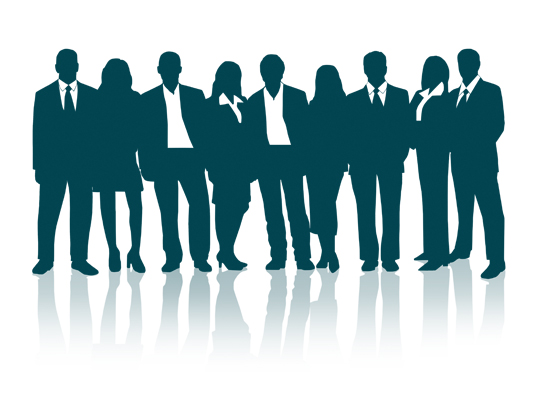 15
Загальні положення СУЯ
Компетентність – система менеджменту якості найбільш результативна, коли усі співробітники використовують свою освіту, навички та досвід для досягнення поставлених їм задач.
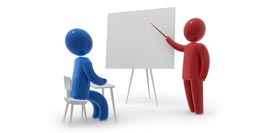 16
Загальні положення СУЯ
Обізнаність – необхідна для досягнення цілей організації;
Комунікації – необхідні для залучення людей та покращення розуміння:
Контексту організації;
Потреб та очікувань споживачів;
Системи менеджменту якості.
17
Принципи менеджменту якості
Також виділяють декілька основних принципів у серії стандартів менеджменту якості ISO 9000, до яких відносять:
Орієнтація на споживача;
Лідерство;
Залучення персоналу;
Процесний підхід;
Вдосконалення;
Прийняття рішень на основі фактичних даних;
Управління взаємовідносинами.
18
Принципи менеджменту якості«Орієнтація на споживача»
Опис: основний акцент в менеджменті якості робиться на виконанні вимог та задоволенні потреб споживачів;
Пояснення: успіх досягається, коли захоплюється та зберігається довіра споживачів та інших зацікавлених сторін.
19
СТАНДАРТИ ВИЩОЇ ОСВІТИ УКРАЇНИ для підготовка здобувачів вищої освіти
20
СТАНДАРТИ ВИЩОЇ ОСВІТИ УКРАЇНИ для підготовка здобувачів вищої освіти
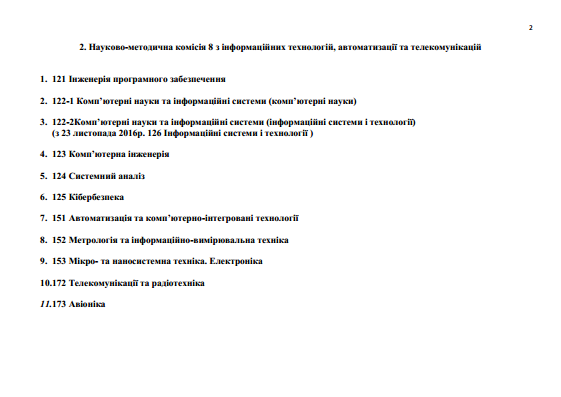 21
СТАНДАРТИ ВИЩОЇ ОСВІТИ УКРАЇНИ для підготовка здобувачів вищої освіти
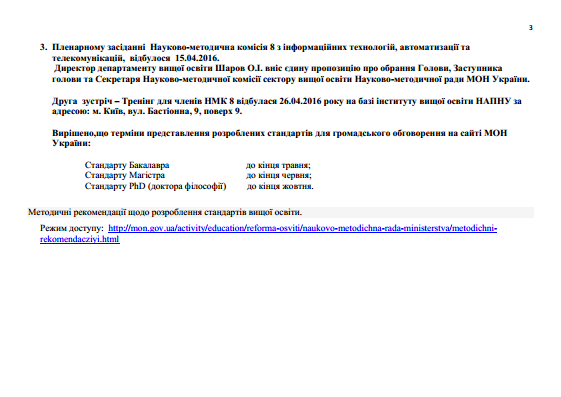 22
СТАНДАРТИ ВИЩОЇ ОСВІТИ УКРАЇНИ для підготовка здобувачів вищої освіти
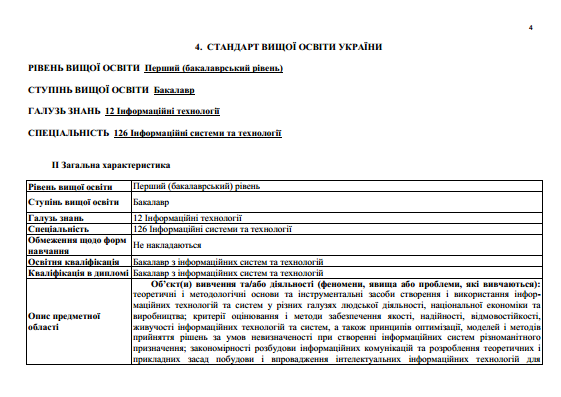 23
СТАНДАРТИ ВИЩОЇ ОСВІТИ УКРАЇНИ для підготовка здобувачів вищої освіти
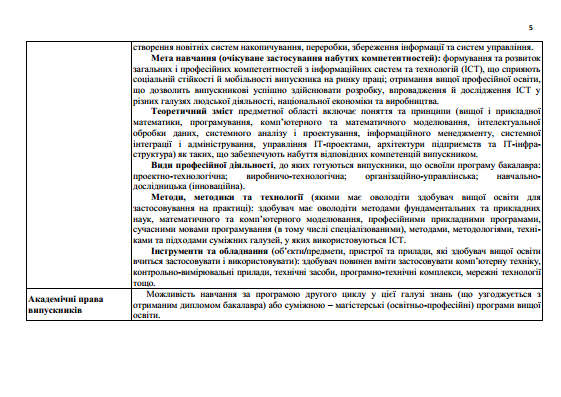 24
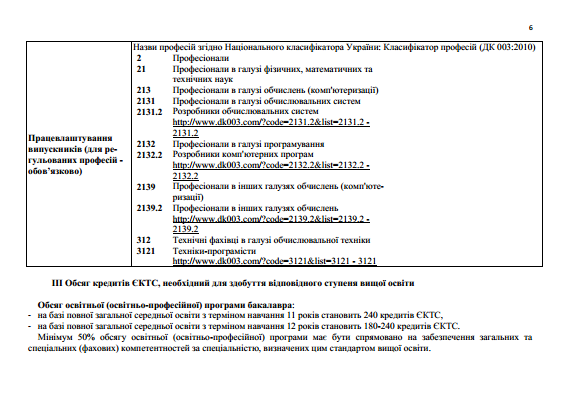 25
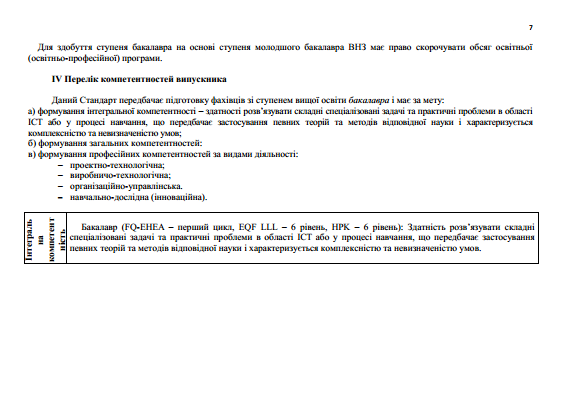 26
СТАНДАРТИ ВИЩОЇ ОСВІТИ УКРАЇНИ для підготовка здобувачів вищої освіти
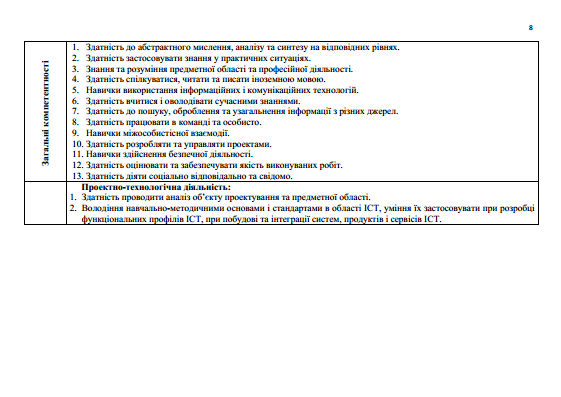 27
СТАНДАРТИ ВИЩОЇ ОСВІТИ УКРАЇНИ для підготовка здобувачів вищої освіти
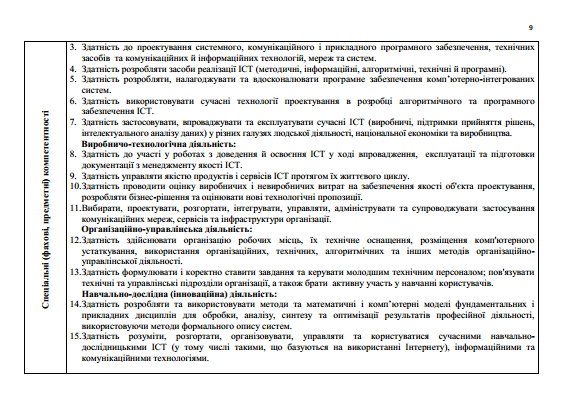 28
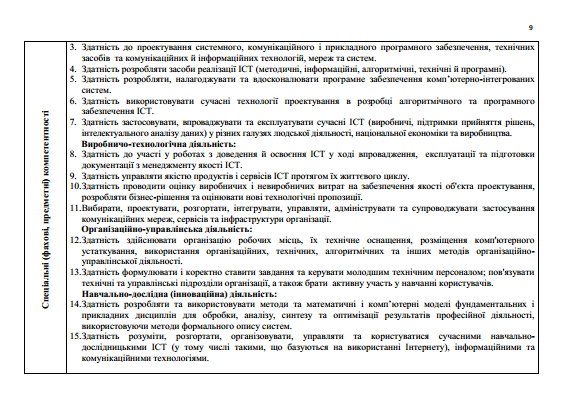 29
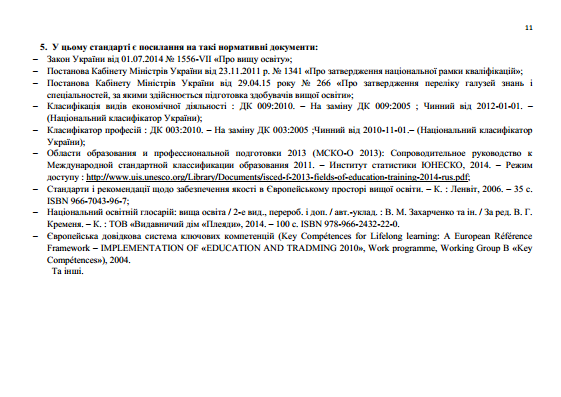 30
ДЯКУЮ ЗА УВАГУ!
31